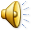 15        100,000
14        80,000
13        60,000
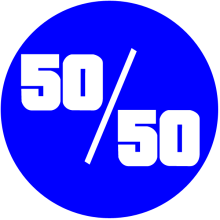 12        40,000
11        30,000
10        20,000
9        14,000
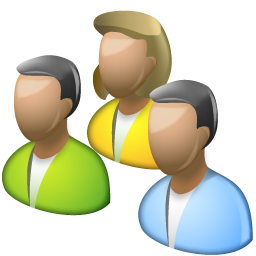 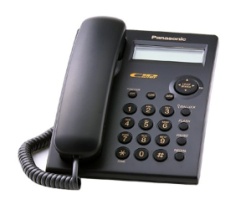 8        10,000
7        6,000
6        3,000
5        2,000
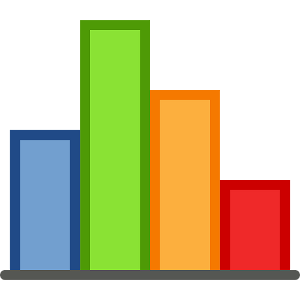 4        1000
3        600
2        400
1
200
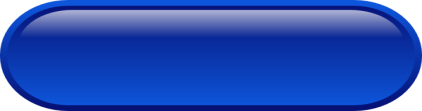 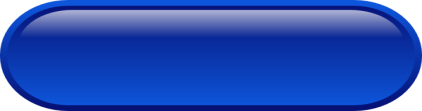 Bỏ qua
Chơi
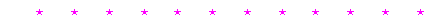 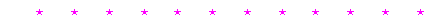 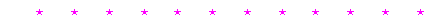 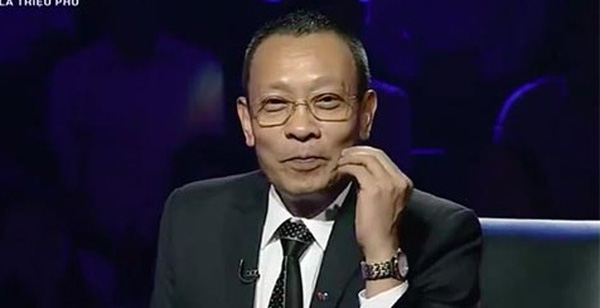 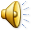 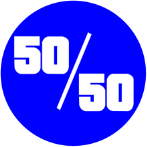 $200
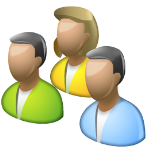 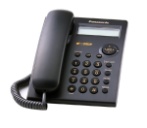 1. The office …….. Close on the day before the holiday. It all depends how busy we are next week.
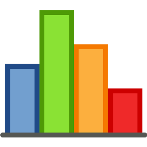 A
Will
B
Must
C
Might
Can
D
Trả lời
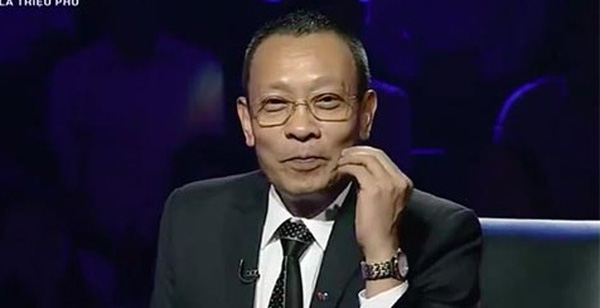 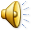 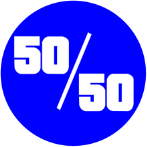 $400
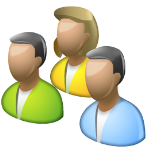 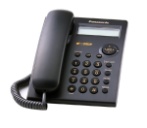 2. Which alphabet is drink?
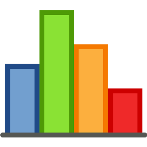 A
D
B
C
C
B
D
T
Trả lời
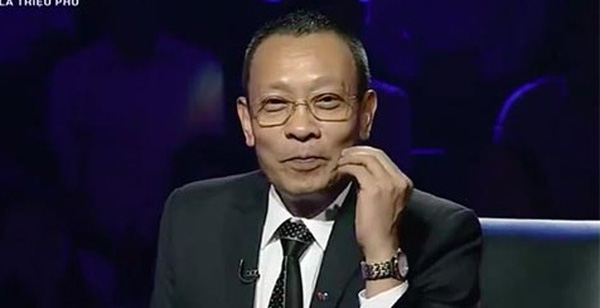 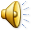 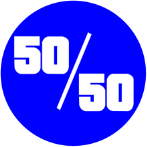 $600
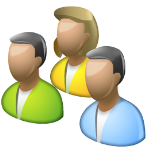 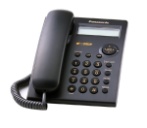 3. If we keep…….. Like this, we should be done before the deadline
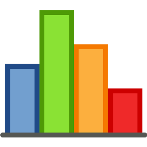 A
To work
B
Worked
C
Work
D
Working
Trả lời
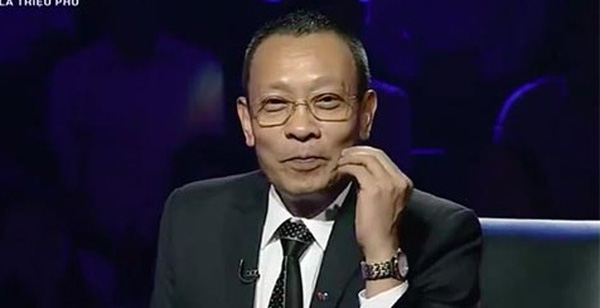 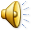 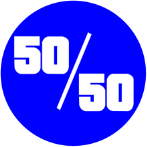 $1000
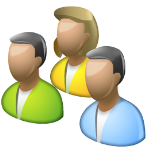 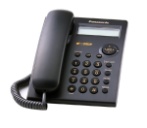 4. What is the term of the President of the Vietnamese?
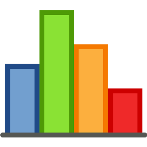 A
Three years
B
Four years
C
Five years
Six years
D
Trả lời
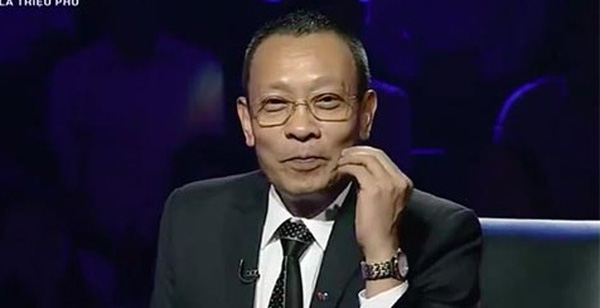 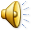 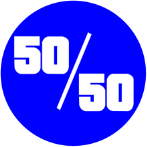 $2000
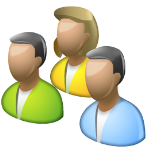 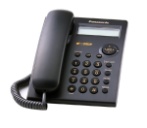 5. Which is the province where President HCM was born?
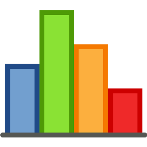 A
Quang Tri
B
Nghe An
C
Quang Binh
D
Ha Tinh
Trả lời
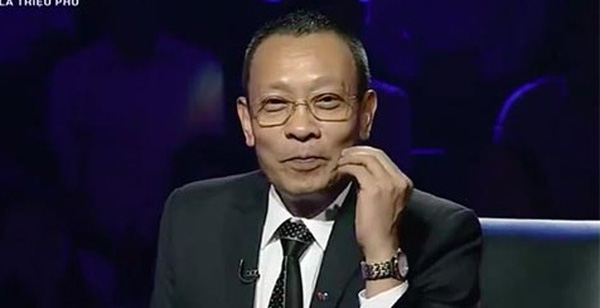 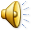 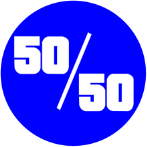 $3000
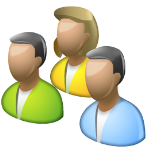 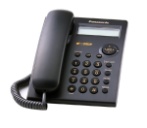 6. What was the first name of Vietnam?
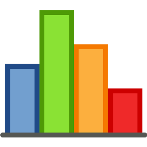 A
Van Lang
B
Dai Viet
C
Dai Co Viet
D
Dai Nam
Trả lời
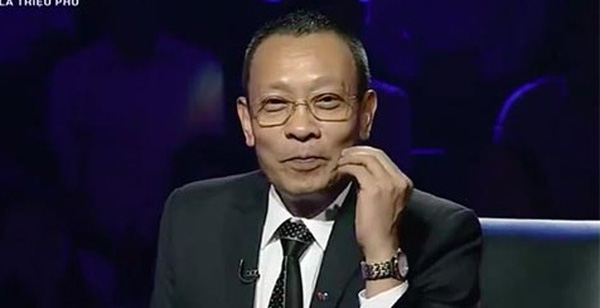 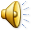 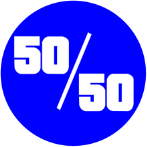 $4000
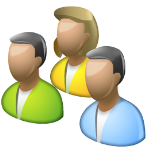 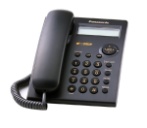 7. What has A hundered limbs, but cannot walk?
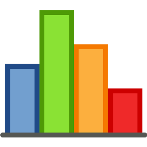 A
a centipede
C
a stick
B
a tree
a hedgehong
D
Trả lời
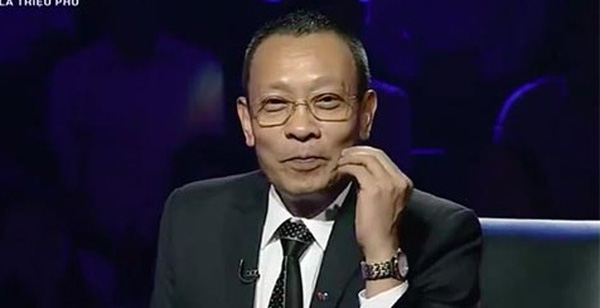 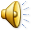 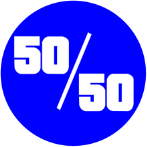 $6.000
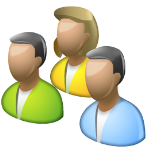 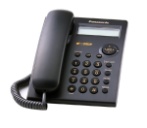 8. The science classes at this…. difficult
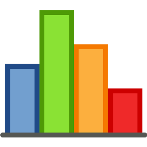 A
school is
B
School are
C
school’s is
D
Schools are
Trả lời
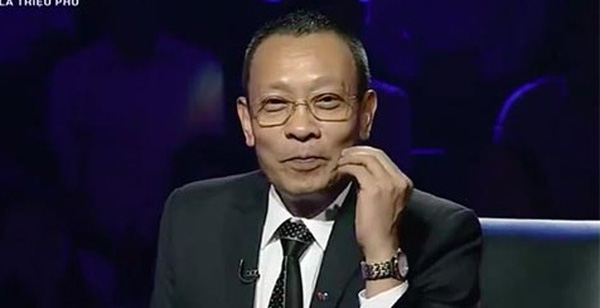 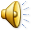 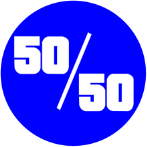 $10.000
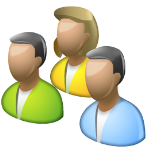 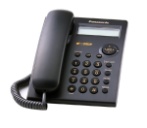 9. Which is the smallest province in Vietnam?
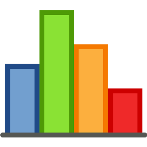 A
Ha Noi
B
Vung Tau
C
Hai Duong
D
Bac Ninh
Trả lời
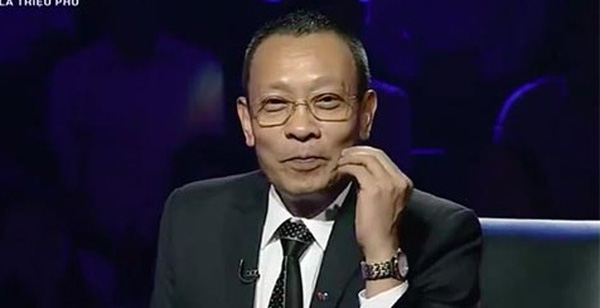 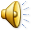 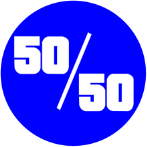 $14.000
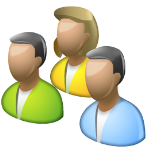 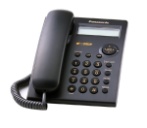 10. Which alphabet is a source of salt?
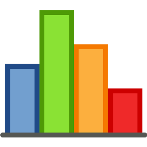 A
C
B
W
C
S
D
G
Trả lời
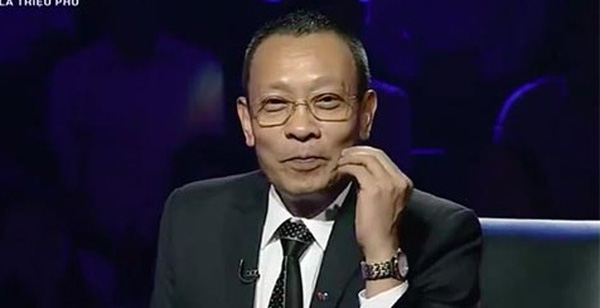 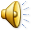 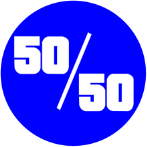 $20.000
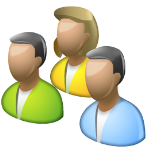 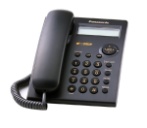 11.Which Vietnamese city is famous for its silk lanterms?.
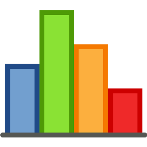 A
Ha Noi
B
Hue
C
Hoi An
Da Nang
D
Trả lời
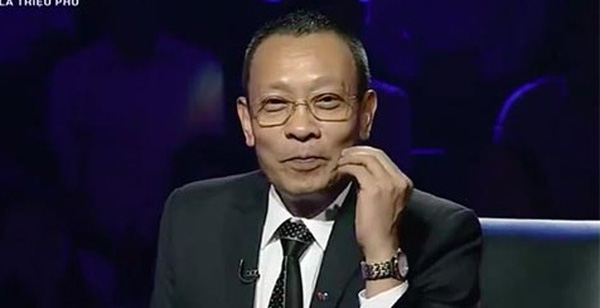 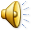 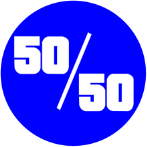 $30.000
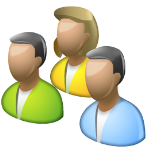 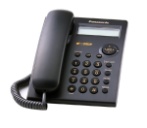 12. Telling somebody that …… is laid off is a very tought task?
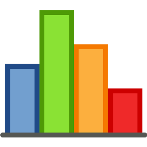 A
him
B
he
C
they
D
his
Trả lời
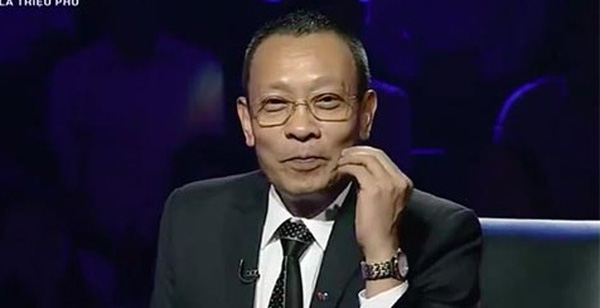 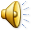 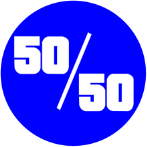 $40.000
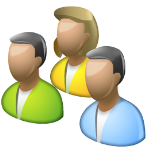 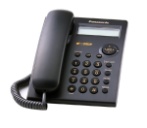 13. ……. Stamps, my brother collects coins?
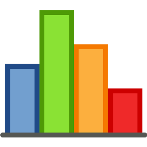 A
Except
B
Beside
C
Near
D
Besides
Trả lời
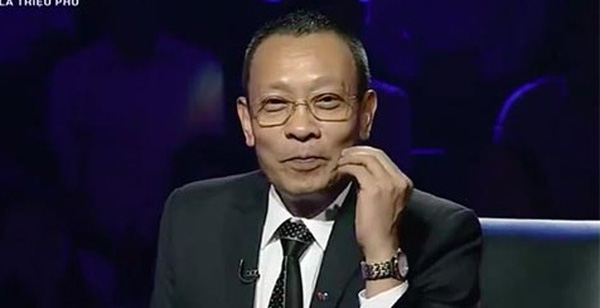 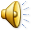 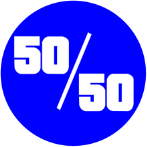 $60.000
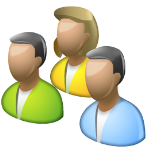 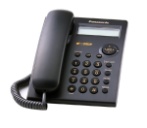 14. I’m really looking for word….. To university.
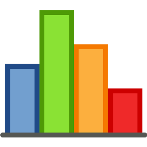 A
to going
B
go
C
To go
D
going
Trả lời
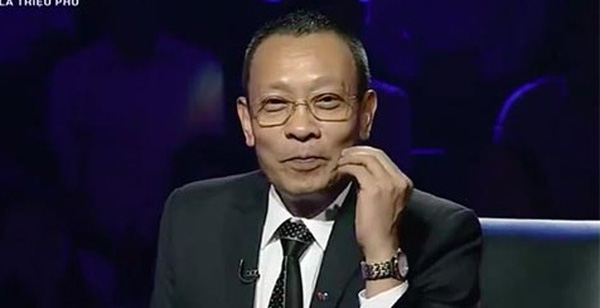 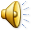 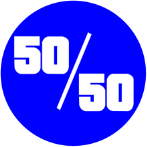 $80.000
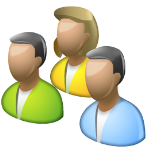 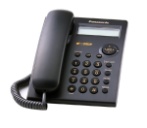 15. “ Never be late for an interview,….. You can’t get the job
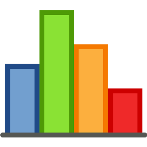 A
If not
B
Or so
C
other wise
unless
D
Trả lời
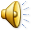 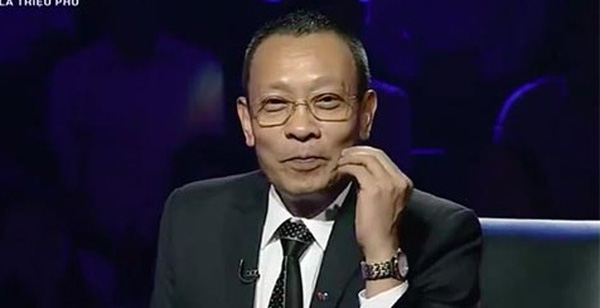 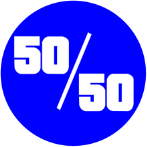 $100.000
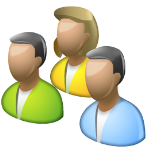 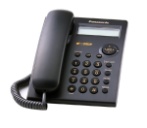 9. Which is the smallest province in Vietnam?
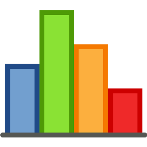 A
Ha Noi
B
Vung Tau
C
Hai Duong
D
Bac Ninh
Trả lời
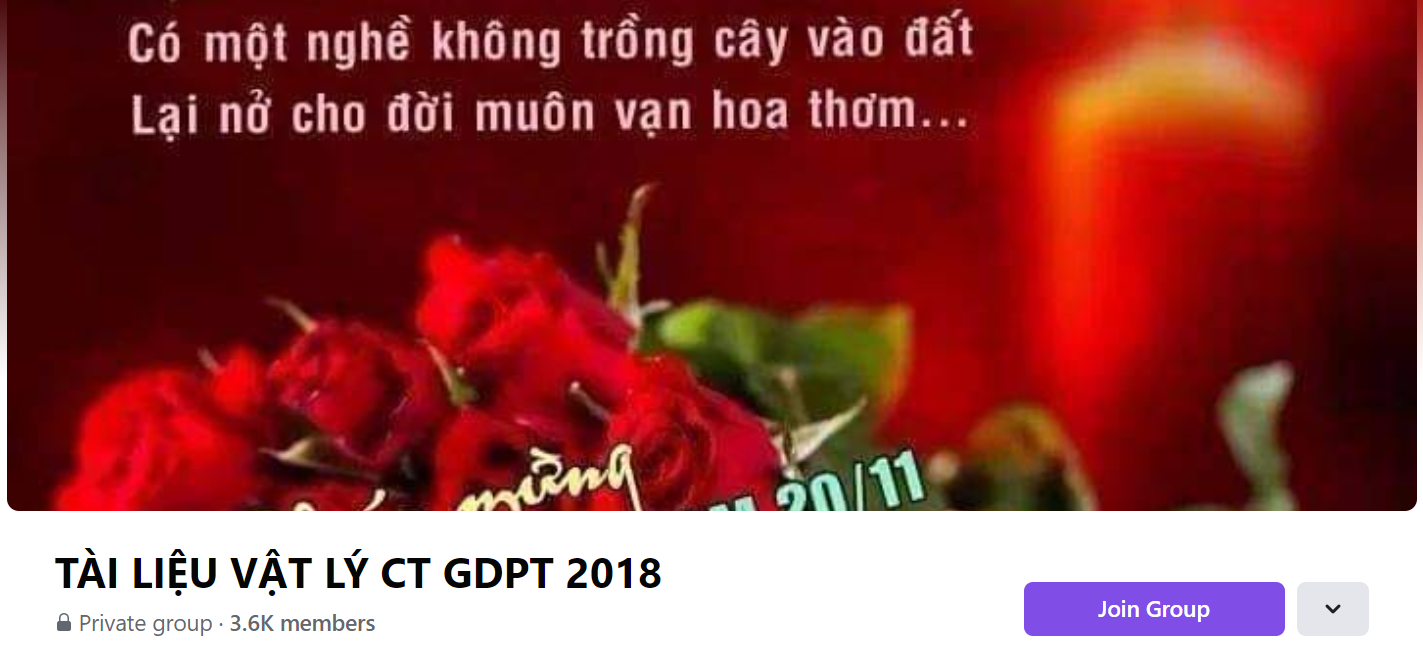 SƯU TẦM: ĐOÀN VĂN DOANH, NAM TRỰC, NAM ĐỊNH
LINK NHÓM DÀNH CHO GV BỘ MÔN VẬT LÝ TRAO ĐỔI TÀI LIỆU VÀ CHUYÊN MÔN CT 2018
https://www.facebook.com/groups/299257004355186